RotaKids at Dallas Primary School
2017-18
Shoes for Africa
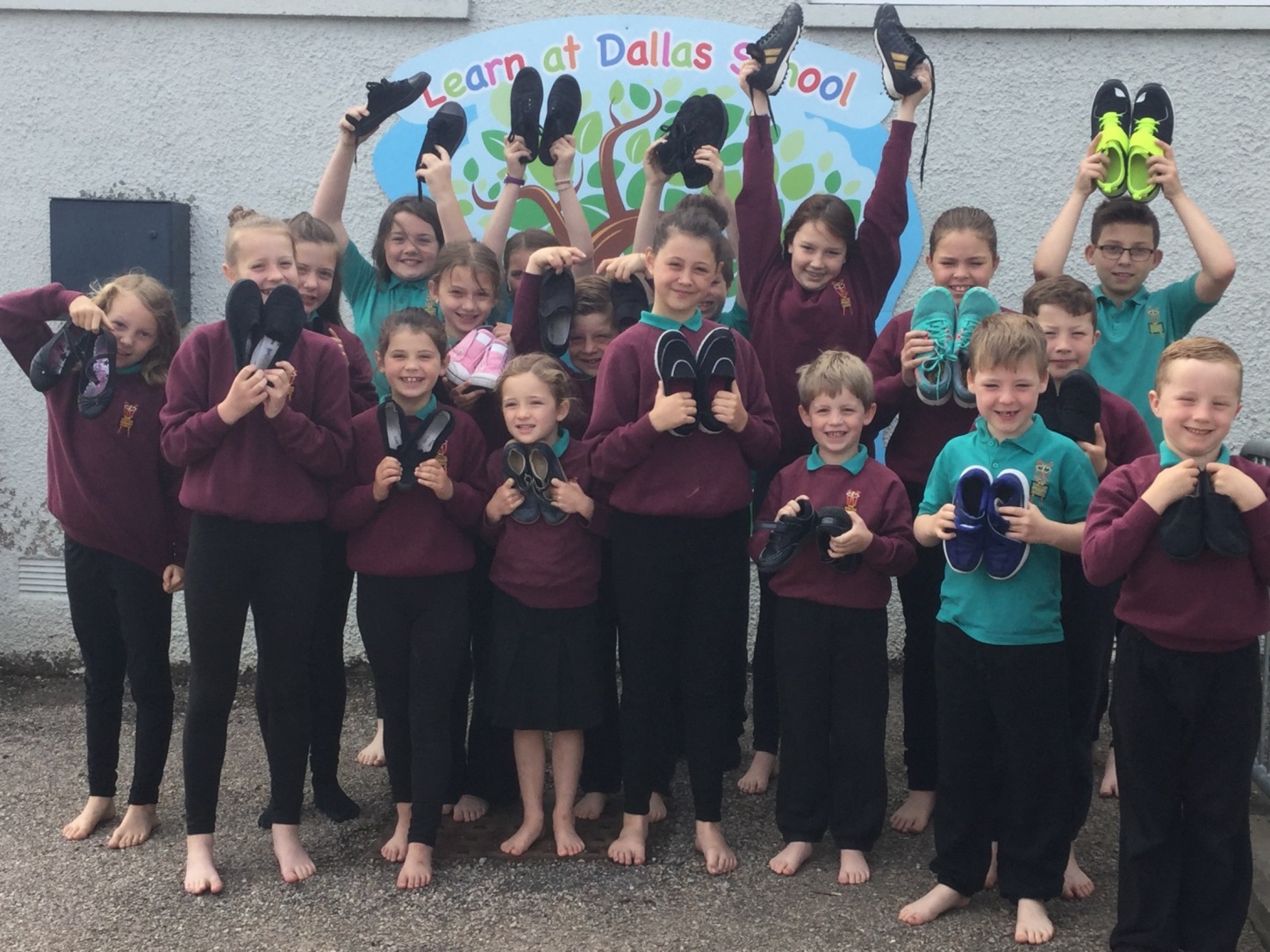 Shoes for Africa – a UNICEF project
We donated our shoes to raise money so children in Africa can go to school.
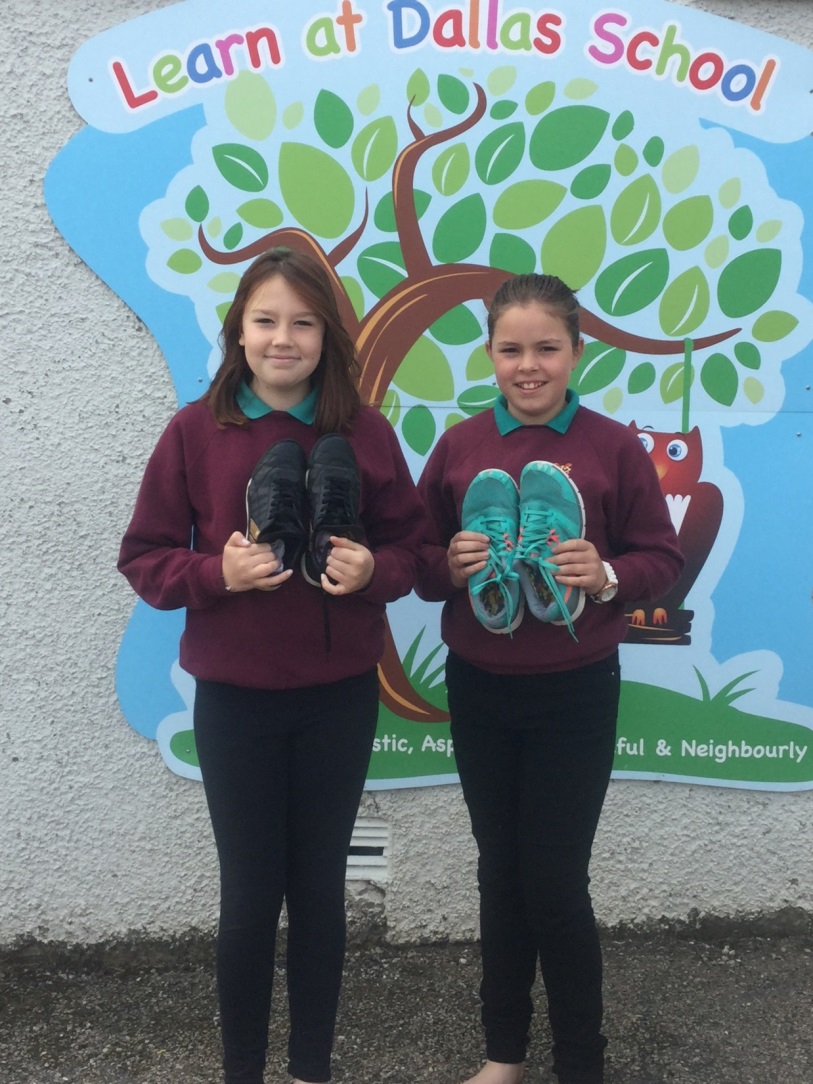 End Polio – Awareness raising assembly
End Polio – Planting purple crocuses – in the rain
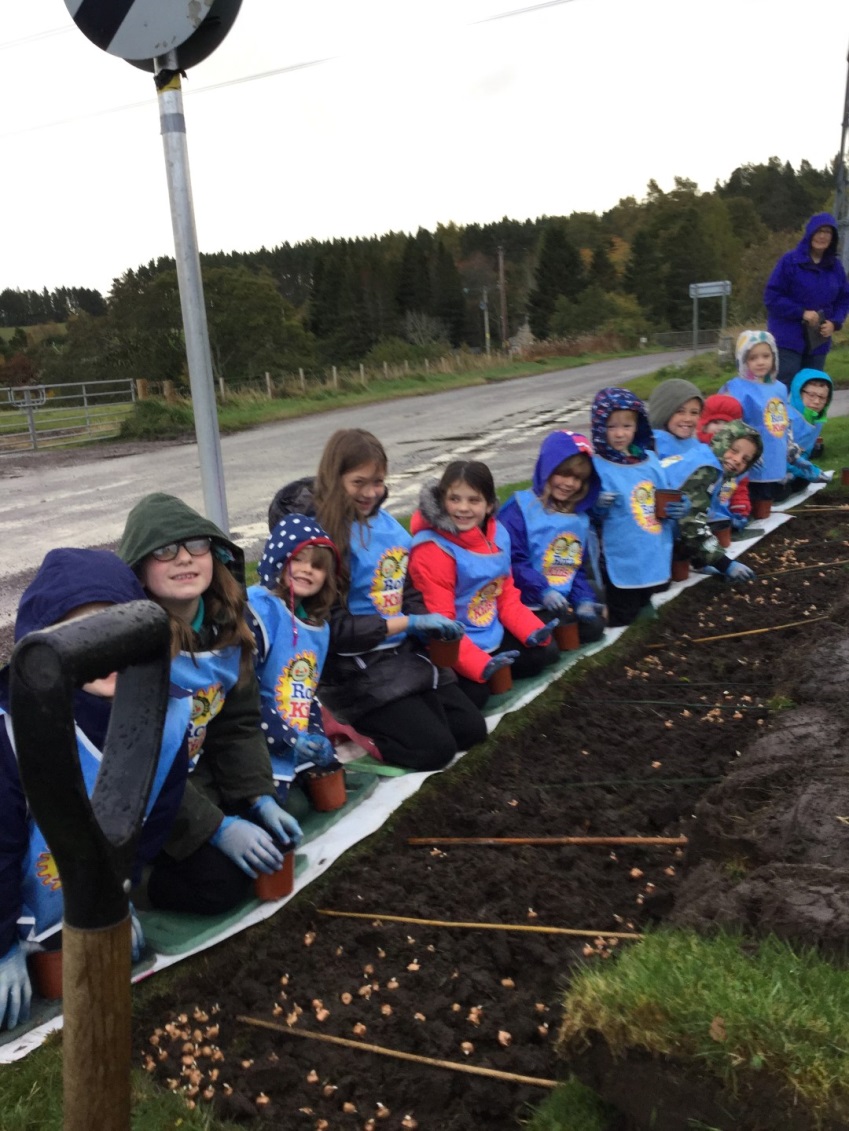 All members of the school were involved in the planting
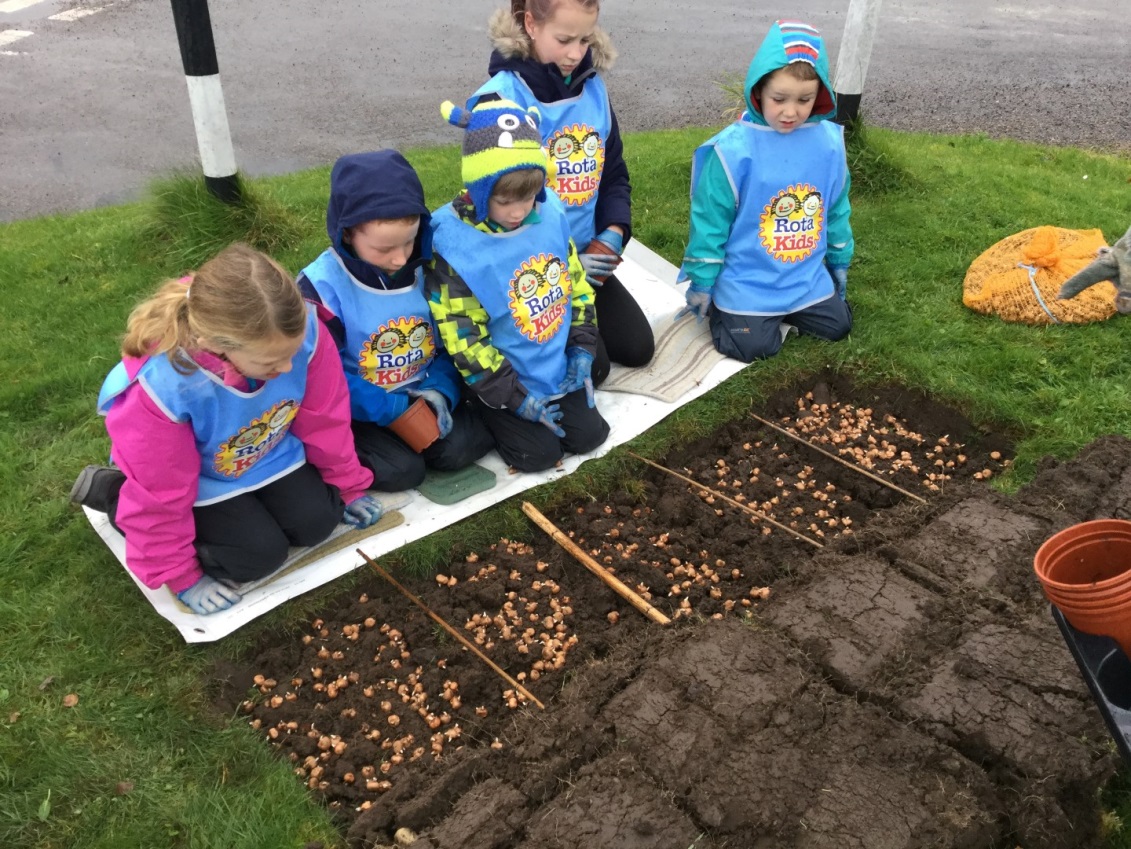 We are looking forward to seeing the crocuses grow
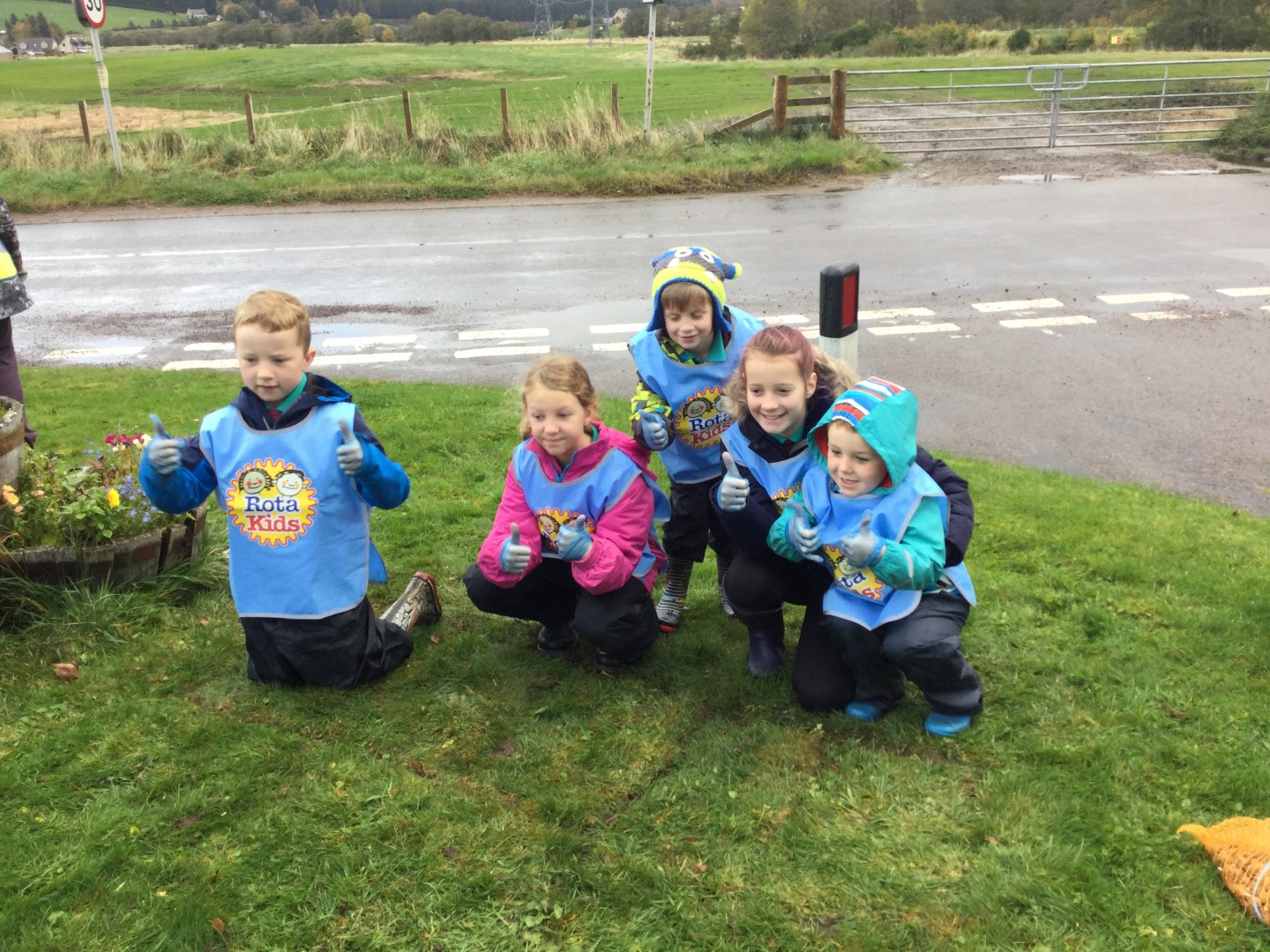 Finger puppets
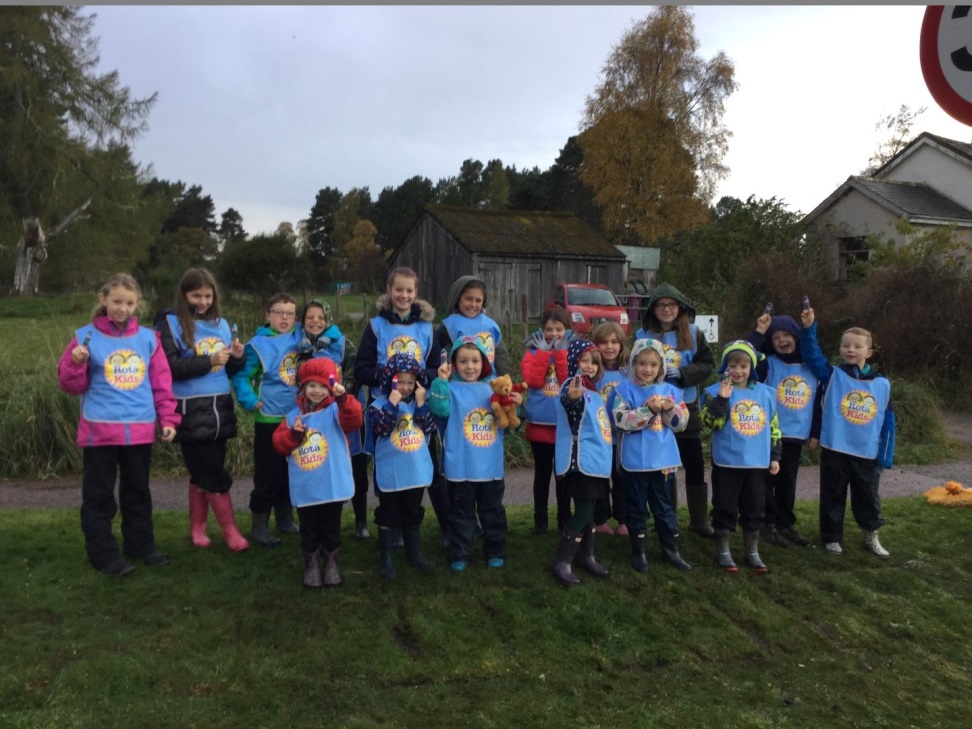 We all got finger puppets to remind
 us the children who get inoculated get a purple mark on their finger.
Primary School Quiz – this was our team
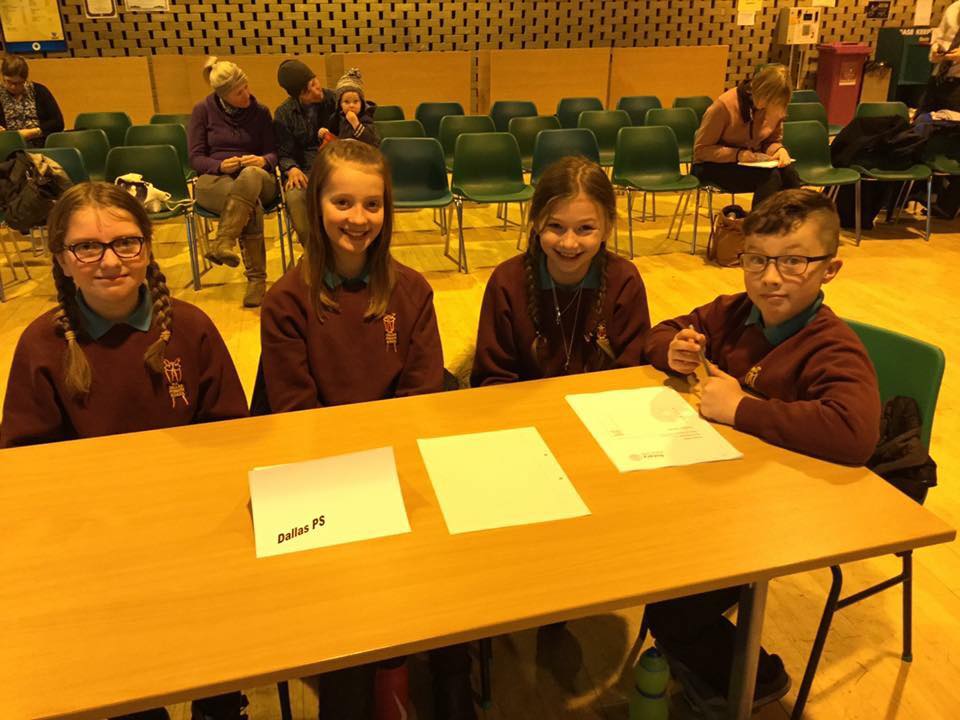 We did not win but enjoyed taking part
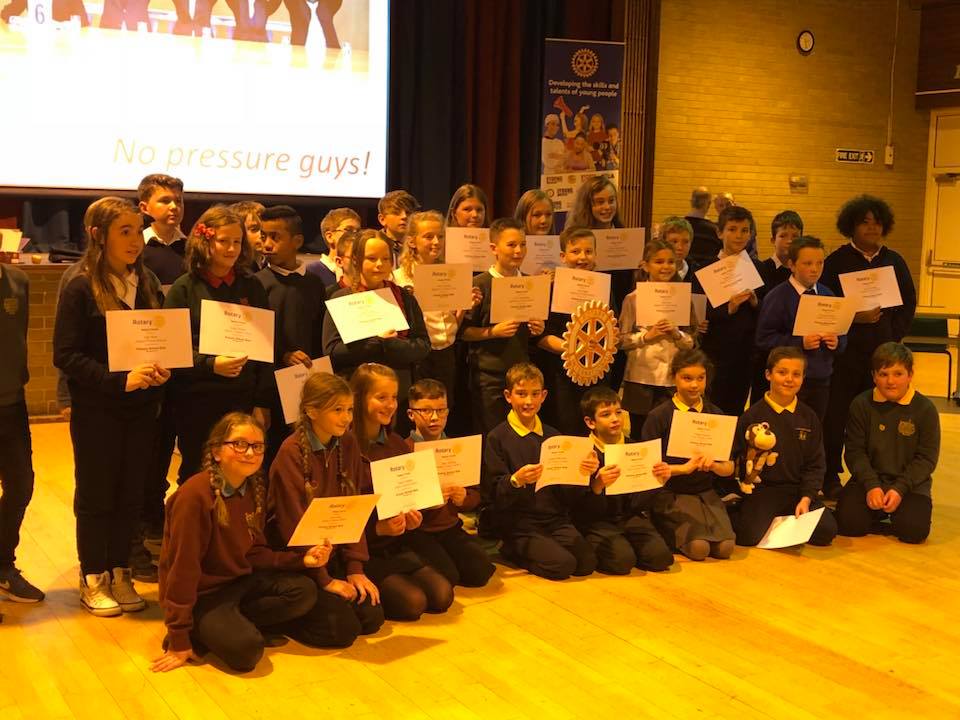 Making stars for people in the village at Christmas
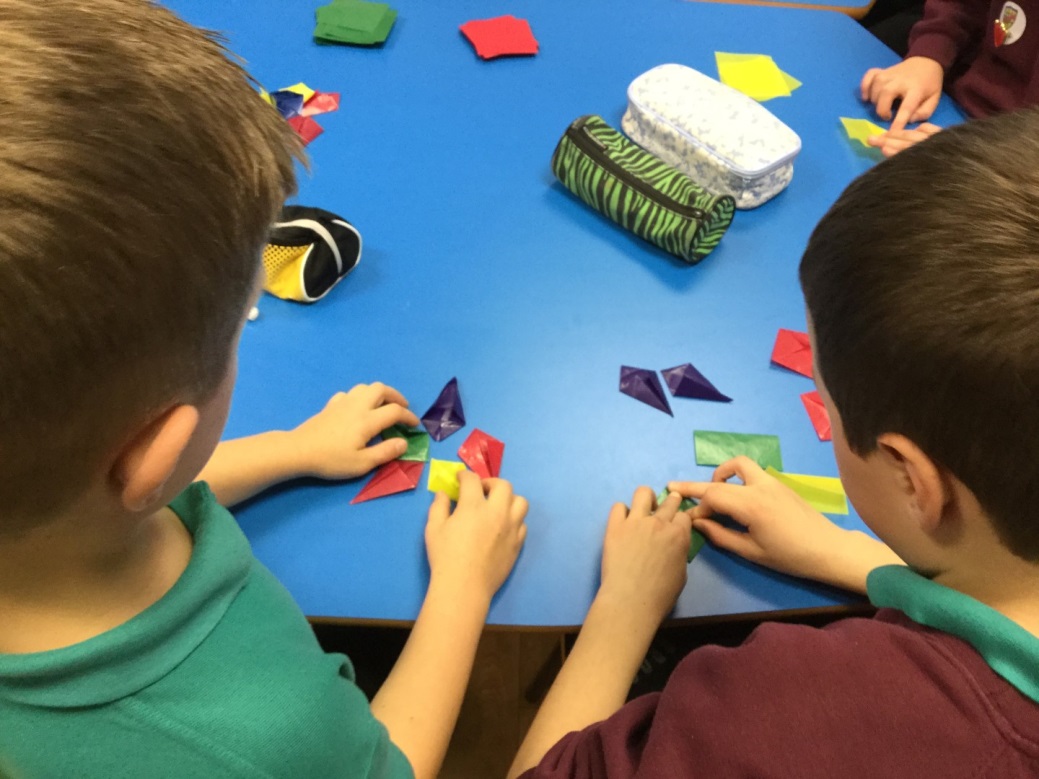 Christmas at Cathay Nursing Home
We helped the residents get in the Christmas spirit by performing our nativity play.
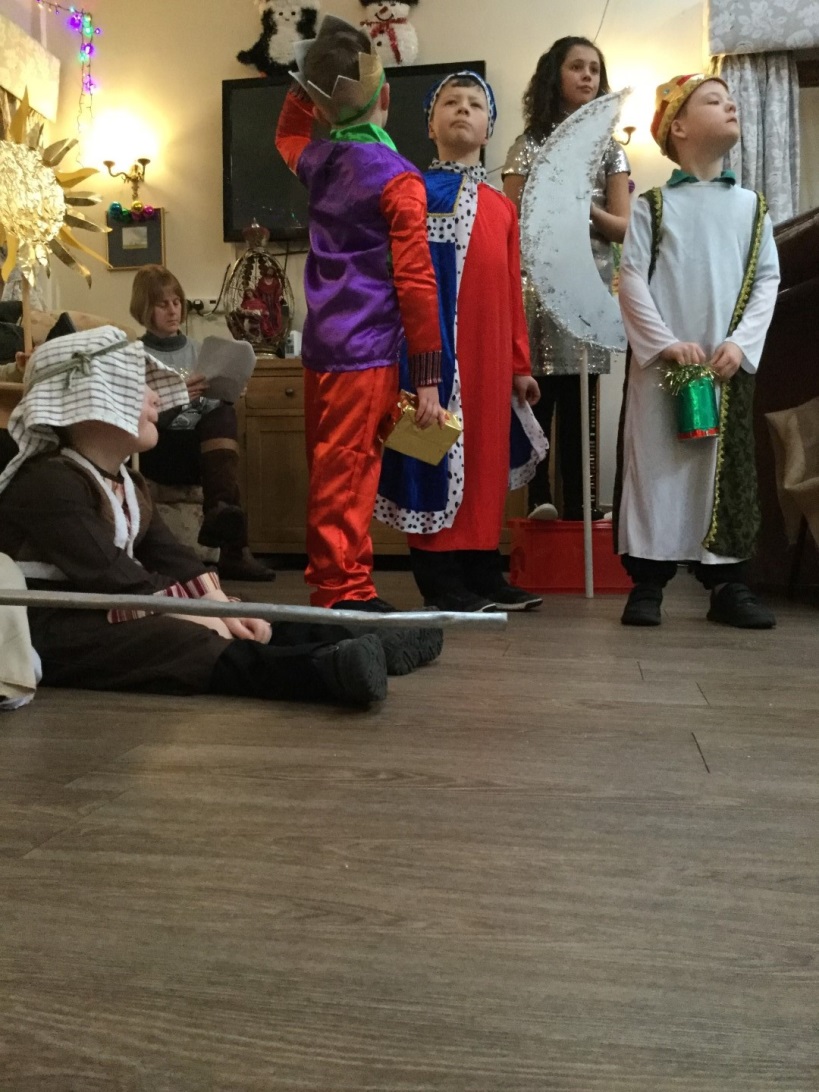 Bonfire Night – we made an eco friendly guy for the Rotary competition
We won a First Prize
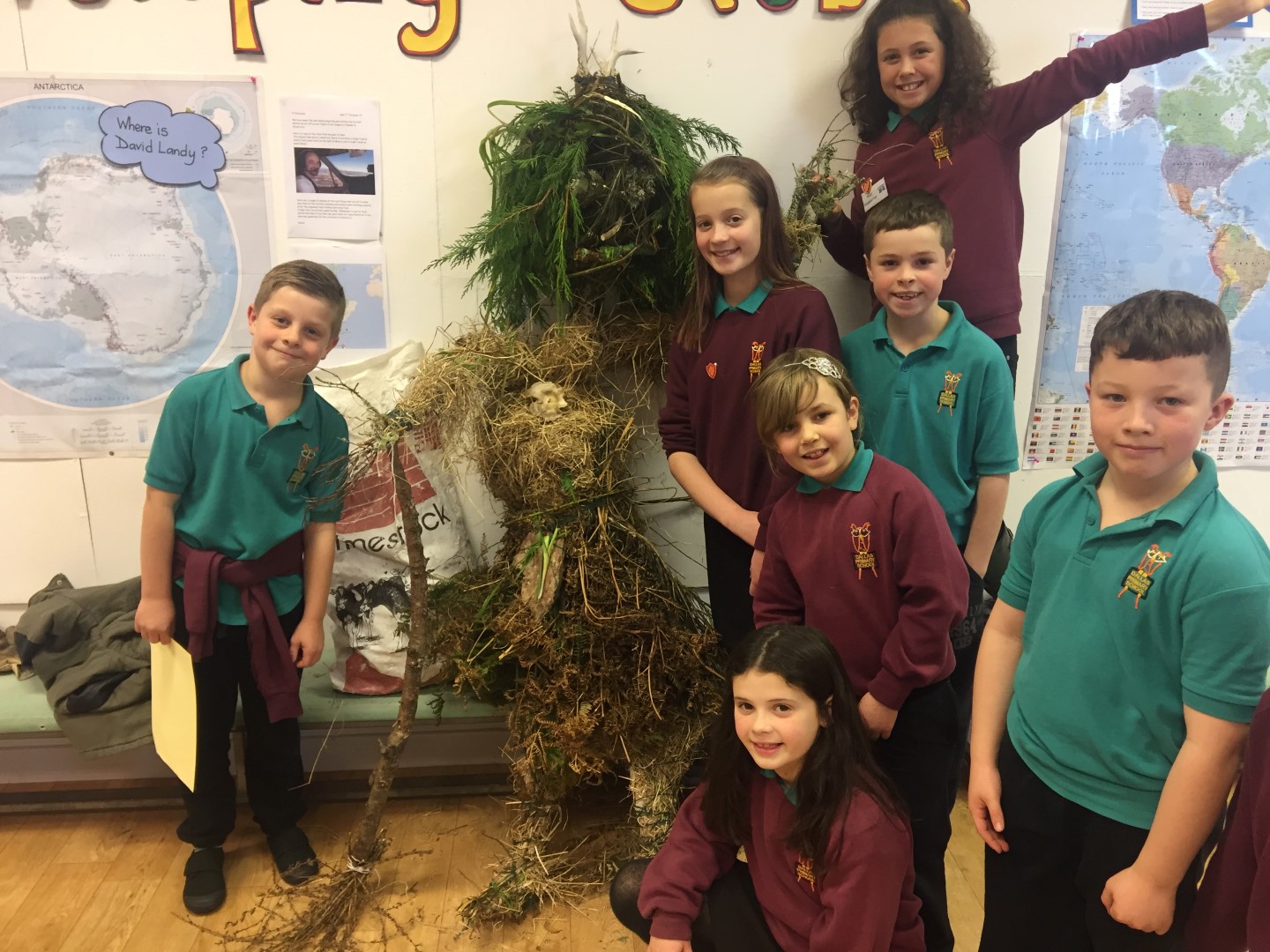 Dress Down Day – we organised this to get prizes for our raffle
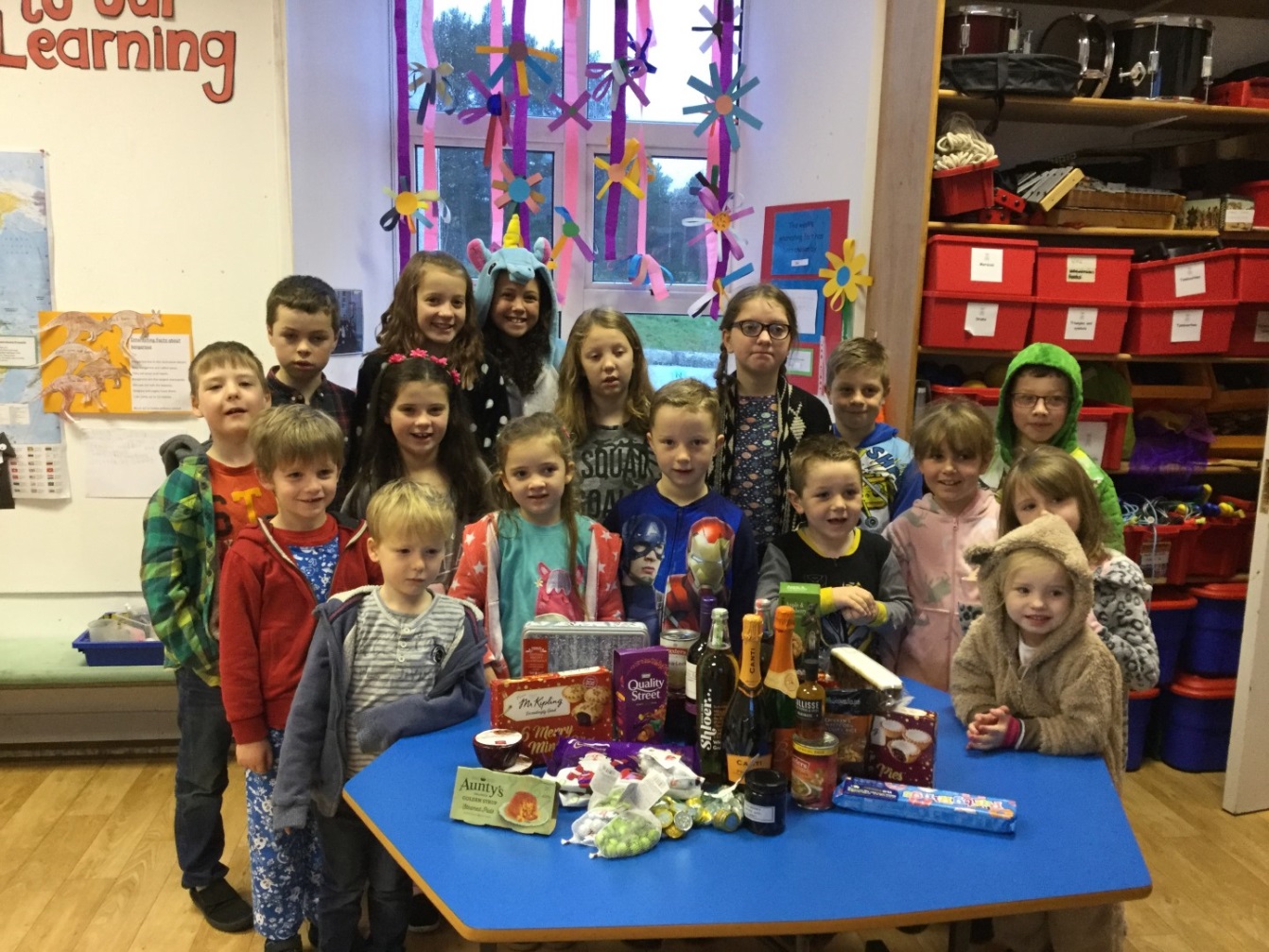 We raised money by singing at Tesco’s
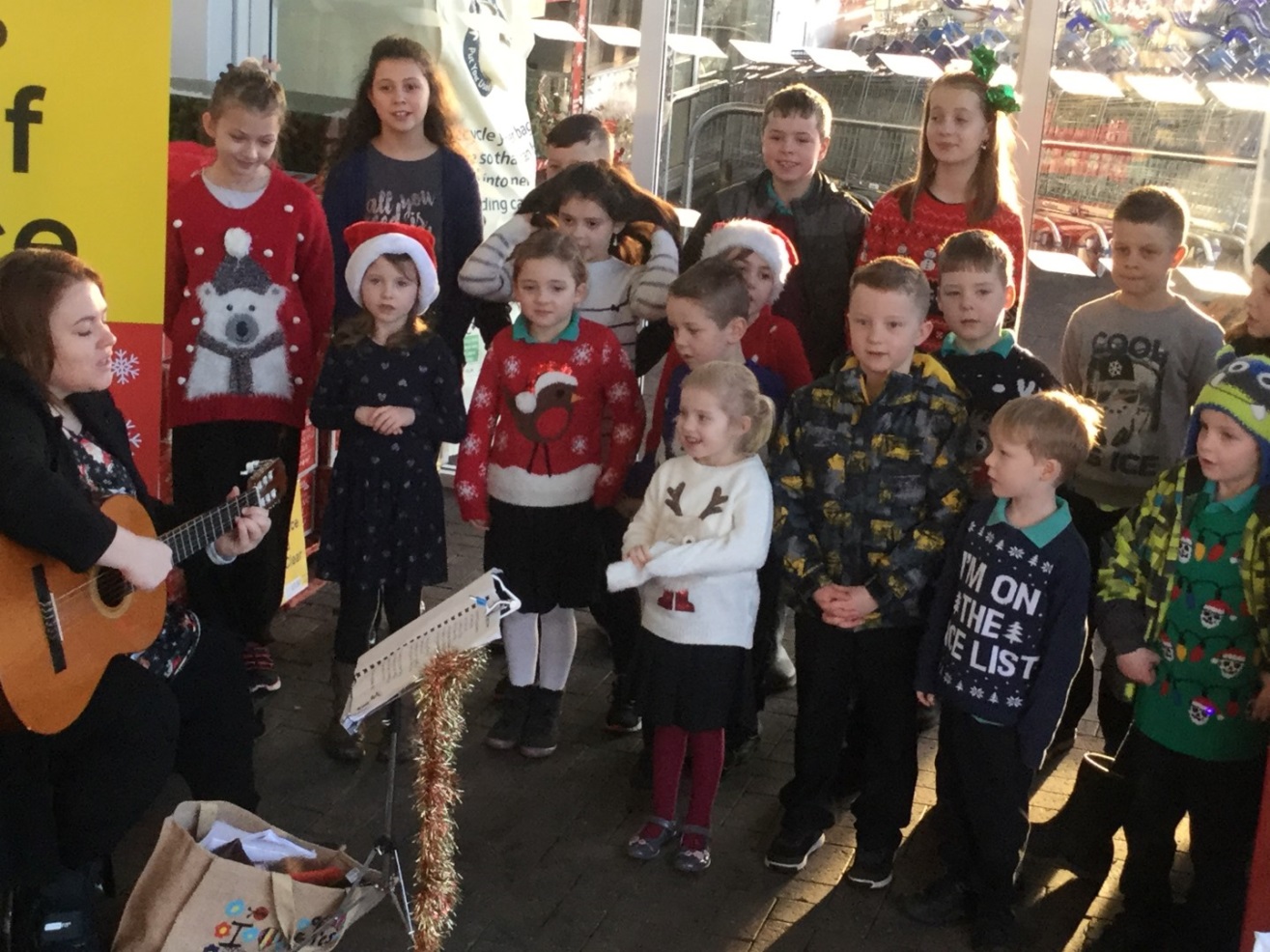 Knitting for Uganda
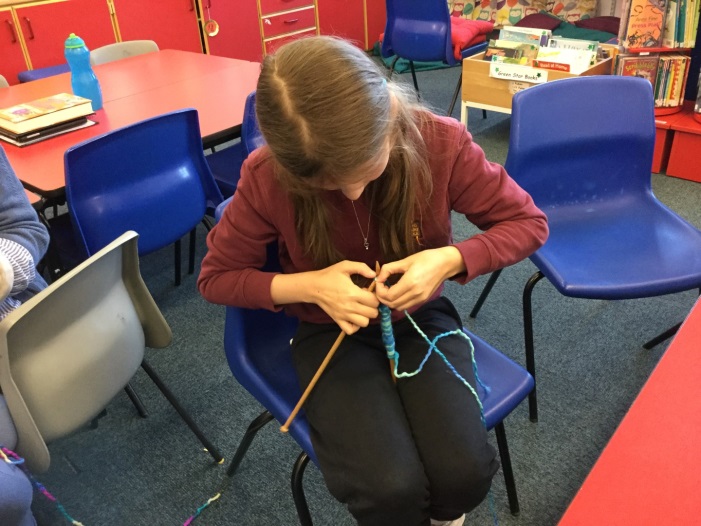 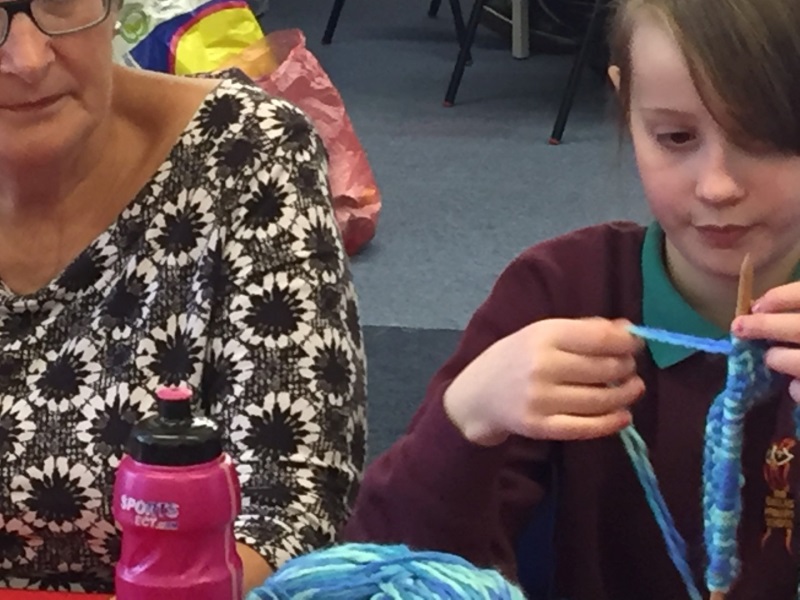 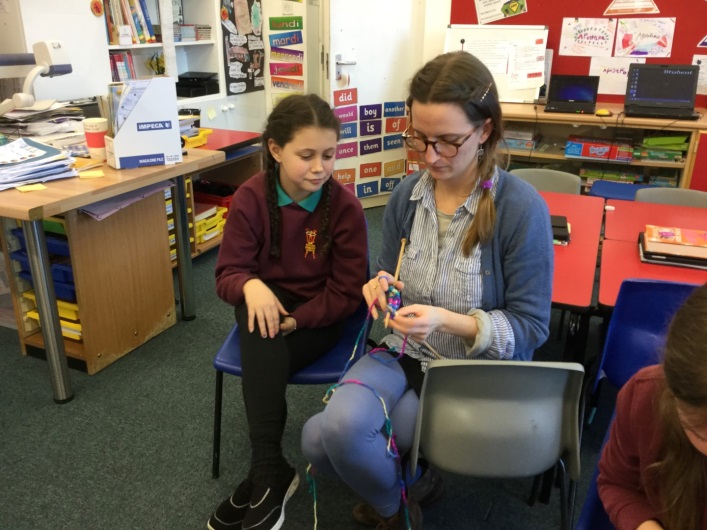 We are learning to knit and with the help of Forres Rotarians and friends we hope to make a blanket to send to the pupils at Bunono School in Uganda.
Cooking for the Community event to raise money for  Bunono School
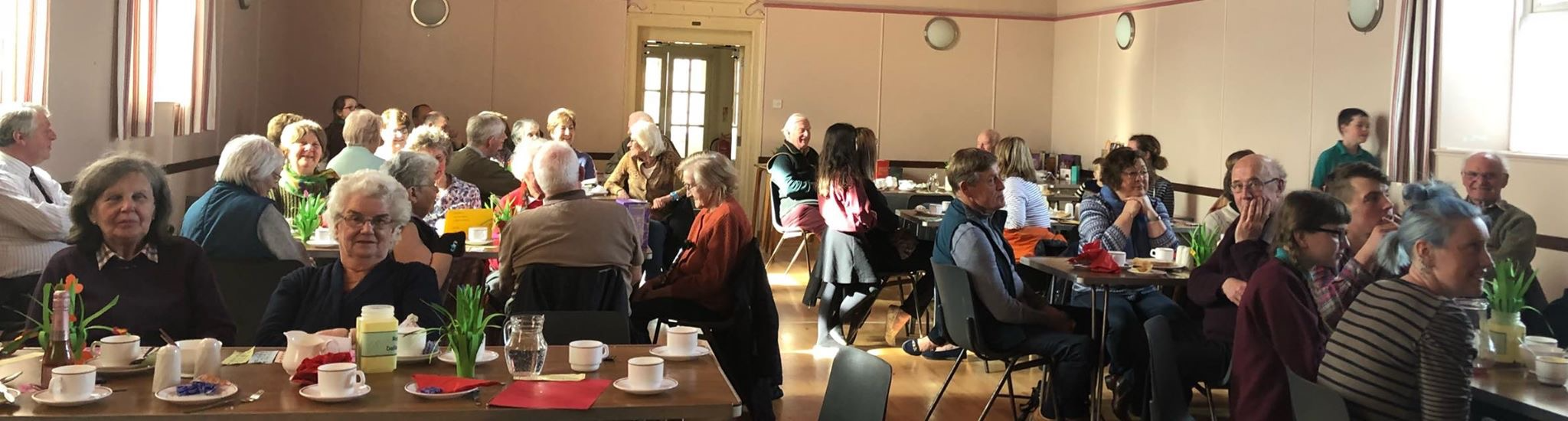 All were involved
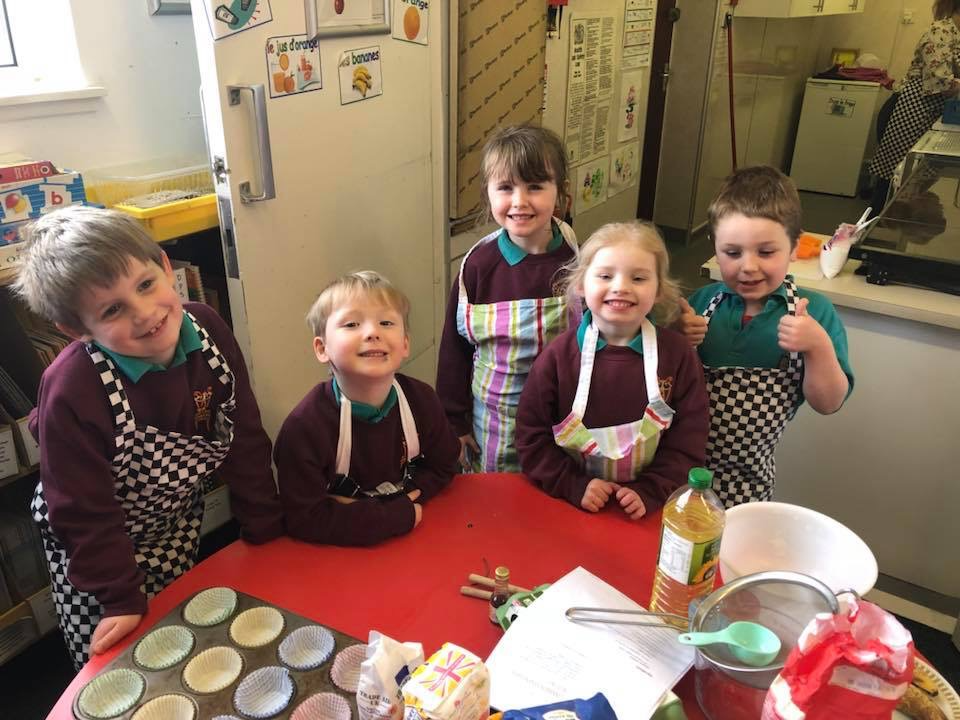 £450 was raised
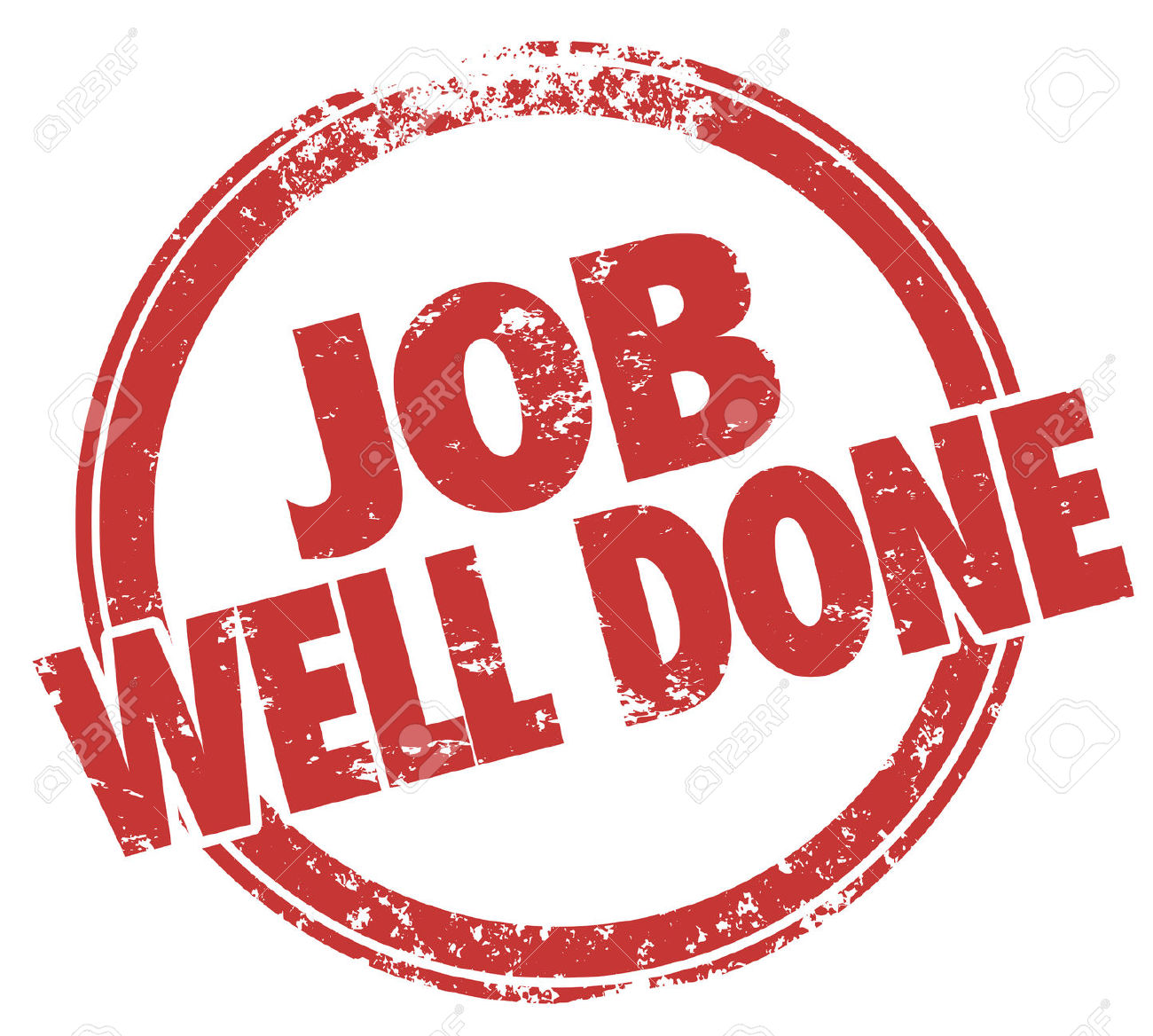